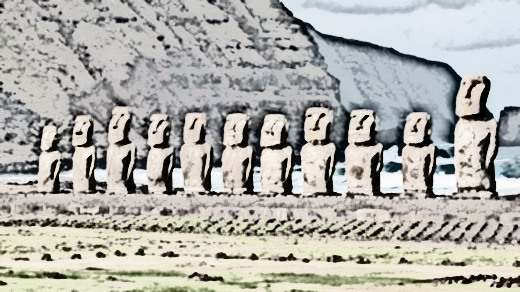 Easter Island
Nick surette
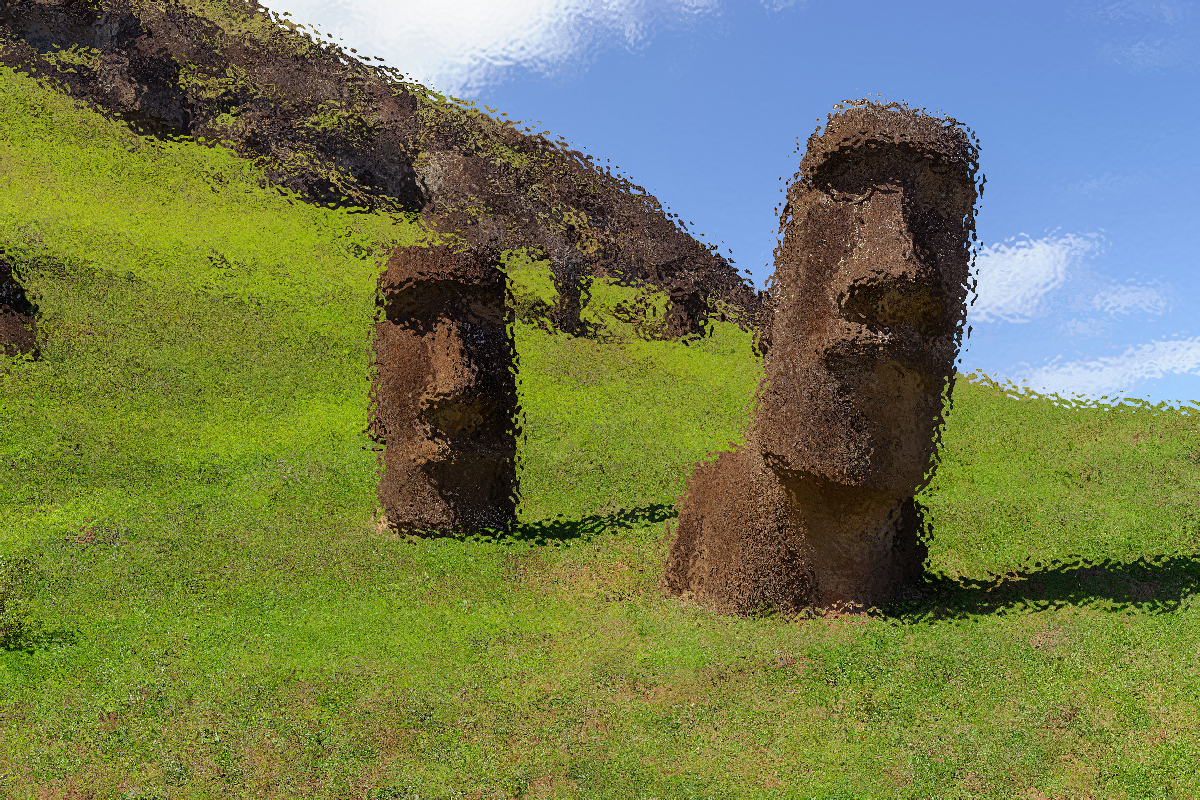 Who Lived There?
Native to Polynesia

Sailed from Polynesia

Called “Rapa Nui”
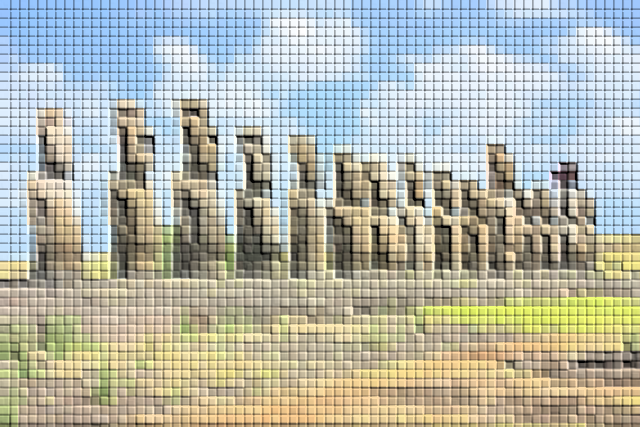 Resources
Once filled with trees and birds

Many birds were killed 

All trees cut down
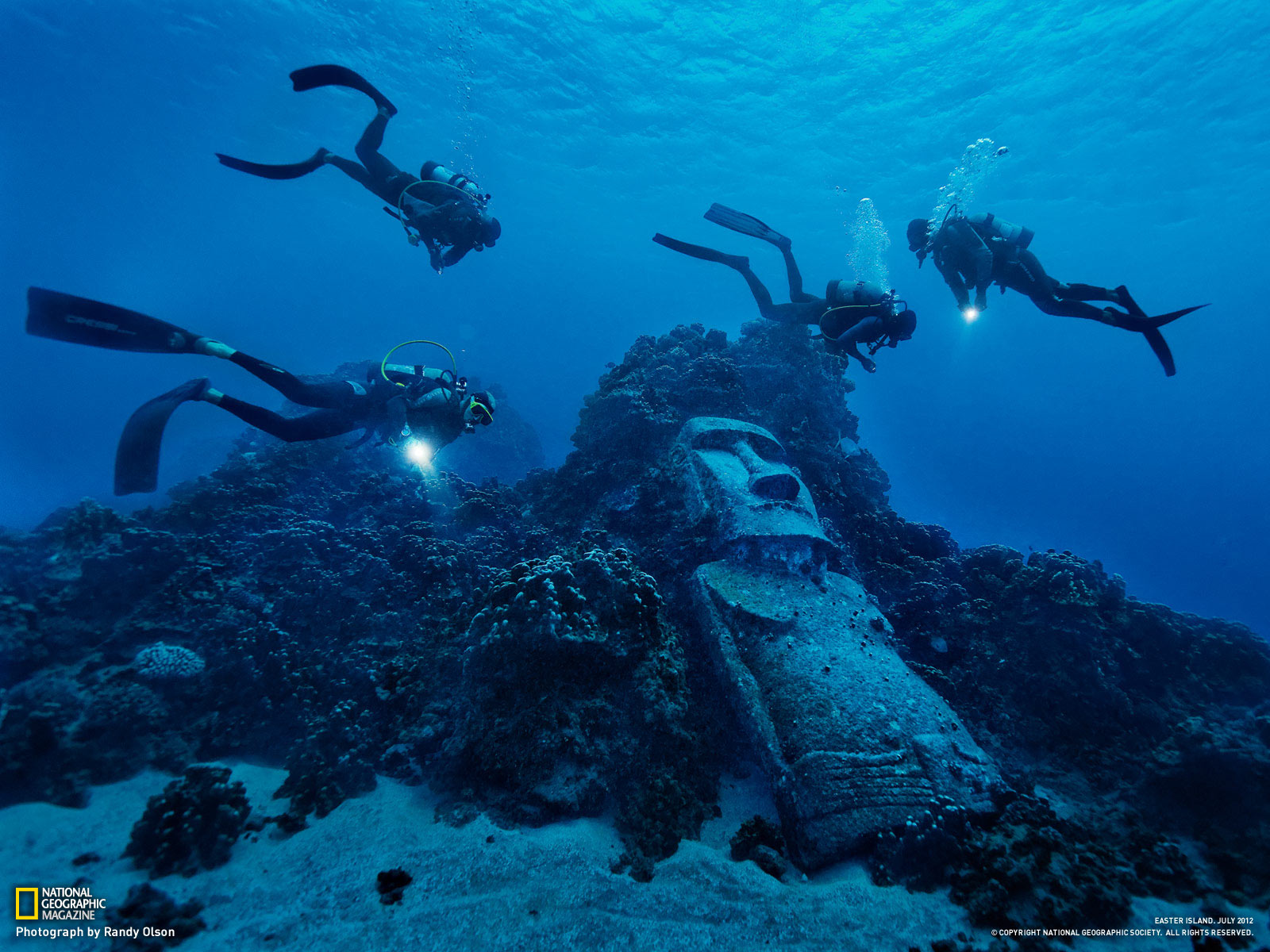 The heads
Some weighed up to 60 tonnes

Made to remember chiefs that died
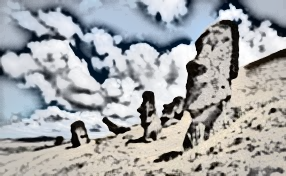 What made them die out
The population grew to much for the island to handle

The islands trees were chopped down to move the statues

in the end disease and slavery was the final blow
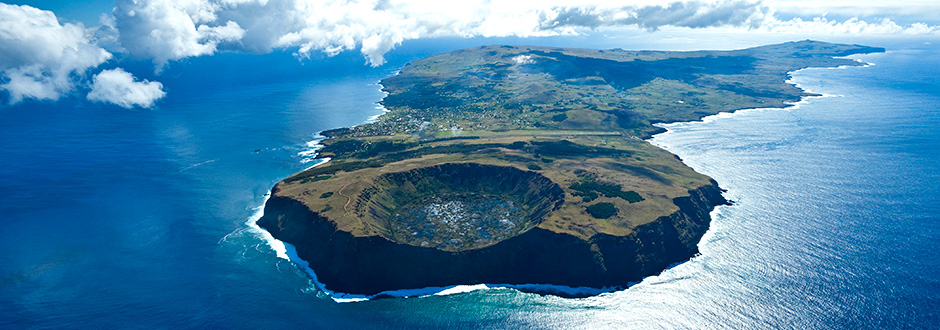 Do people live there now?
In 2016 the approximate population was 6600

People that live there come from all over the world
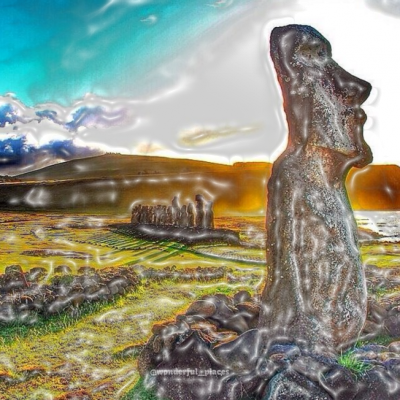 Thank you